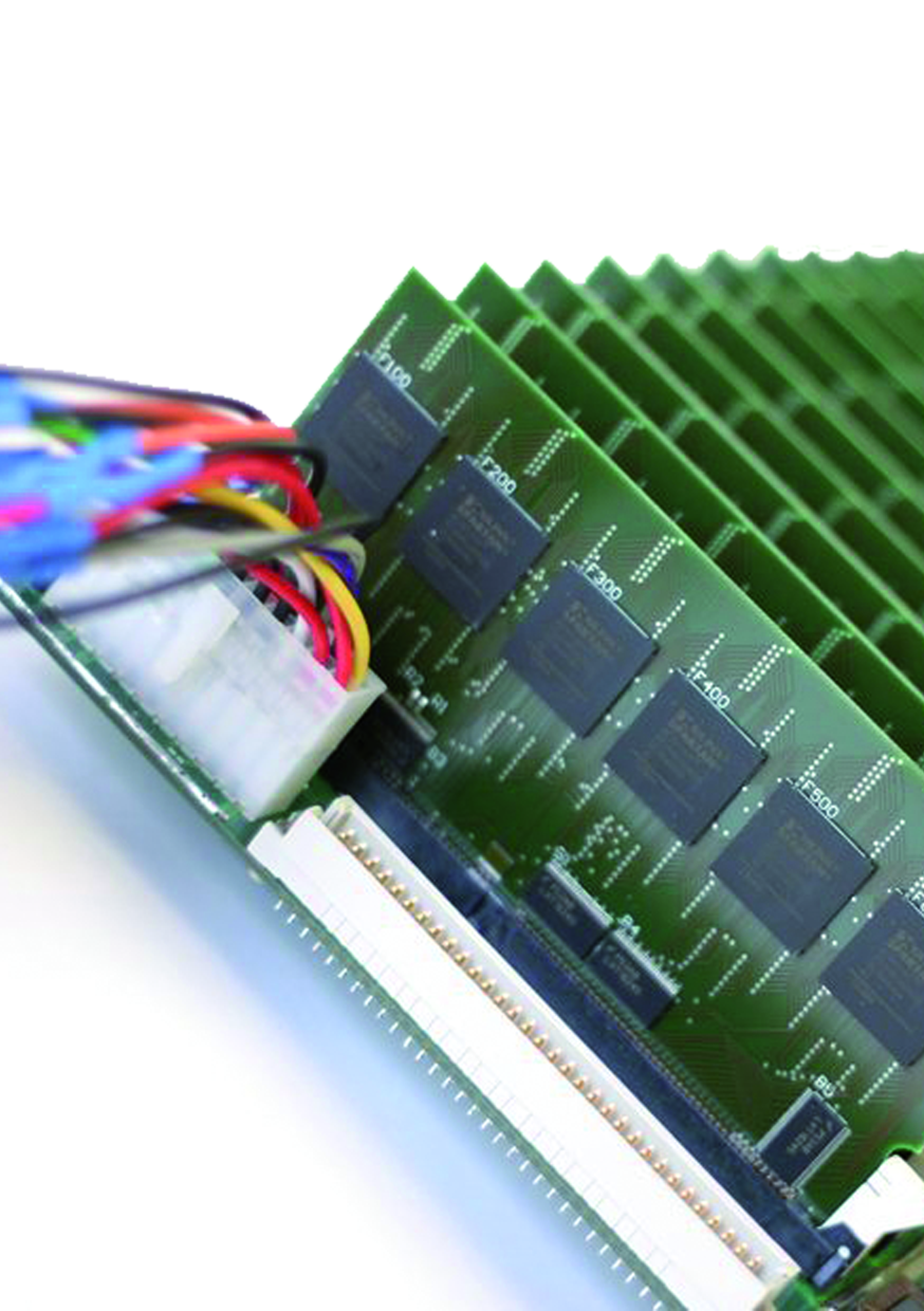 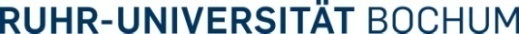 Cloud Computing, Webservices und HTML5: Was ist noch sicher?

Prof. Dr. Jörg Schwenk, Lehrstuhl für Netz- und Datensicherheit
München, 29. März 2012
Gliederung
Cloud Computing: Architekturübersicht
Amazon AWS: SOAP-, REST- und Browser-basiertes Kontrollinterface
SOAP: XML Signature Wrapping
Exkurs: SAML
REST: Schwachstellen bei Google und Facebook
HTML5: XSS and Scriptless Attacks
2
Cloud Computing: Architekturübersicht
https://www.cloud.de
Persistente Datenspeicherung
Starte neue VM
Speichere Daten
Berechne Bilanzsumme
2
Cloud Controller, z.B. Eucalyptus, Open Nebula, Nimbus
4
DHCP
DNS
3
1
VM
VM
VM
VM
VM
VM
VM
VM
VM
Hypervisor
Hypervisor
Hypervisor
...
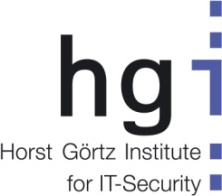 Betriebssystem
Betriebssystem
Betriebssystem
Compute Node 1
Compute Node 2
Compute Node 3
3
Cloud Computing: Architekturübersicht
Gute Einführung in IaaS:
Peter Sempolinski and Douglas Thain: A Comparison and Critique of Eucalyptus, OpenNebula and Nimbus, University of Notre Dame
Schnittstelle 1 (Virtualisierung) stand bisher im Fokus der Untersuchungen
Wir untersuchen die wesentlich kritischere Schnittstelle 4
4
Cloud Computing: Architekturübersicht
NIST “Essential Characteristics” für Cloud Computing:

On-demand self-service
Auch die Authentifizierung von Nutzern und der Schutz der Daten muss im “On-demand self-service” erfolgen
Broad network access
Resource pooling
Rapid elasticity
Measured Service
5
Cloud Computing: AWS erfüllt die Kriterien
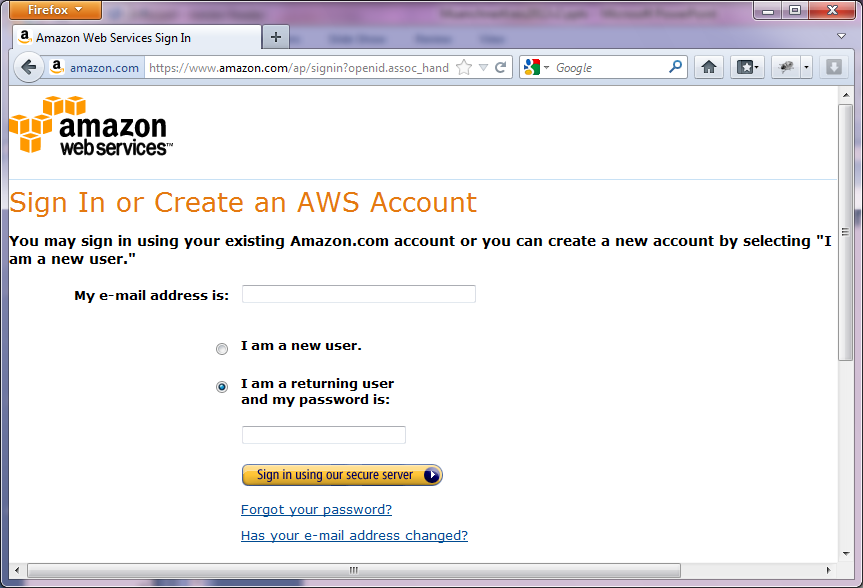 6
Amazon AWS: Überblick
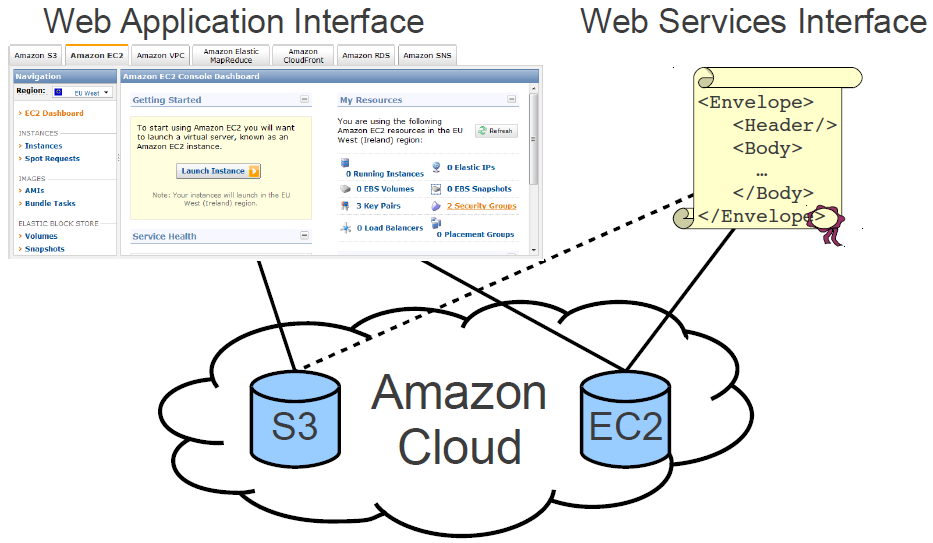 Screenshot webinterface
7
Amazon AWS und Eucalyptus: SOAP
XML Signature Wrapping, auch für Eucalyptus (private Cloud)
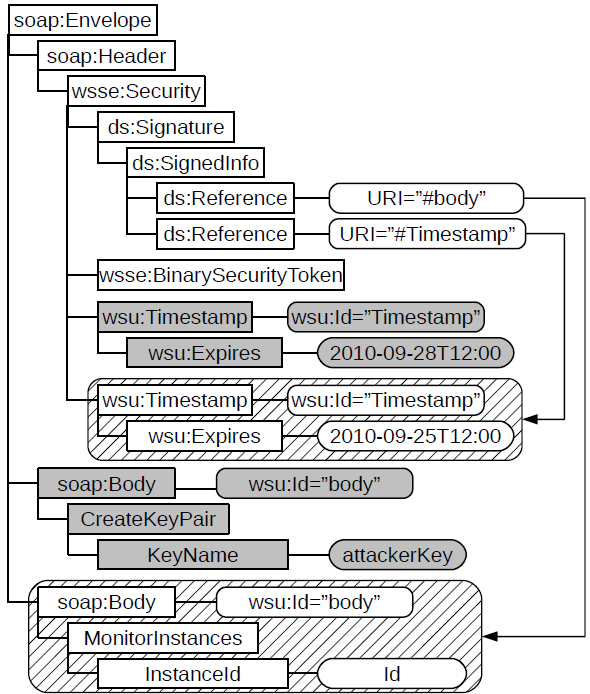 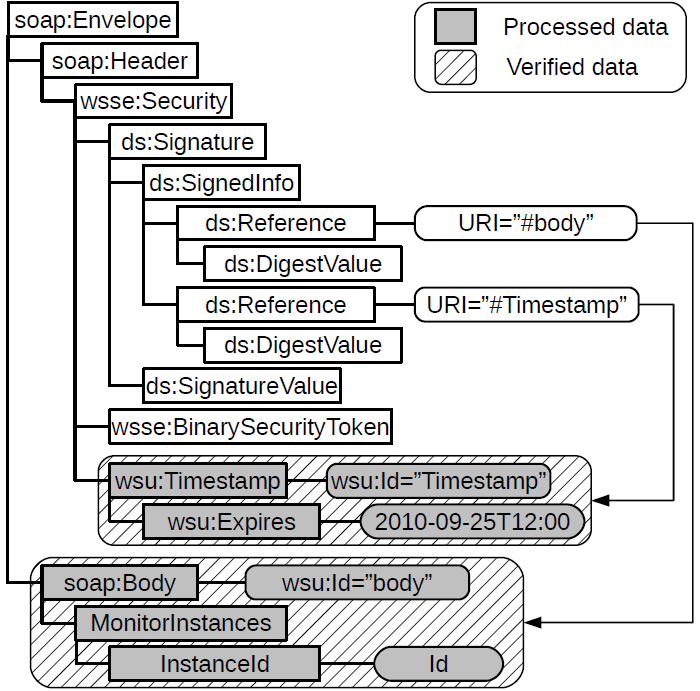 8
Exkurs: SAMLWo wird SAML eingesetzt?
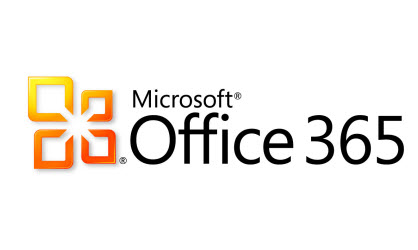 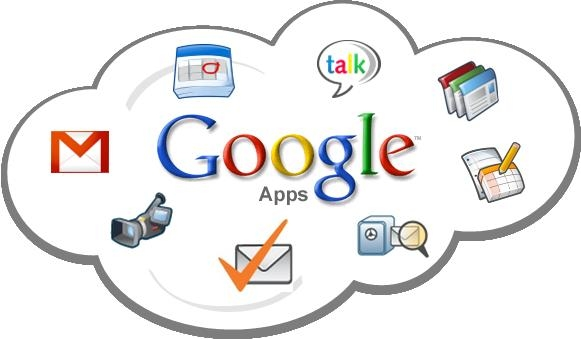 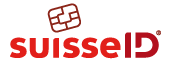 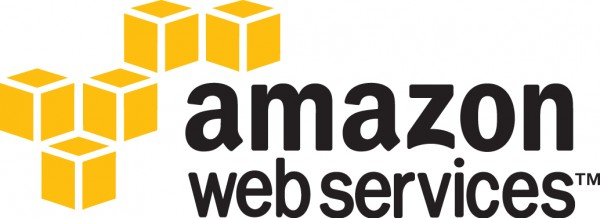 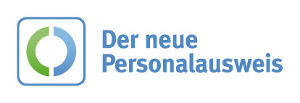 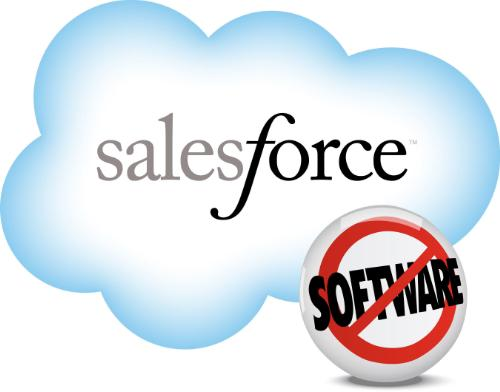 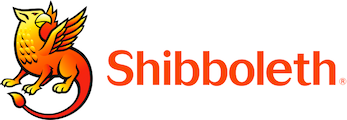 9
Exkurs: SAMLXML Signature Wrapping
Wir konnten 11 von 14 SAML-Frameworks brechen
Beispiel:OpenSAML/Shibboleth
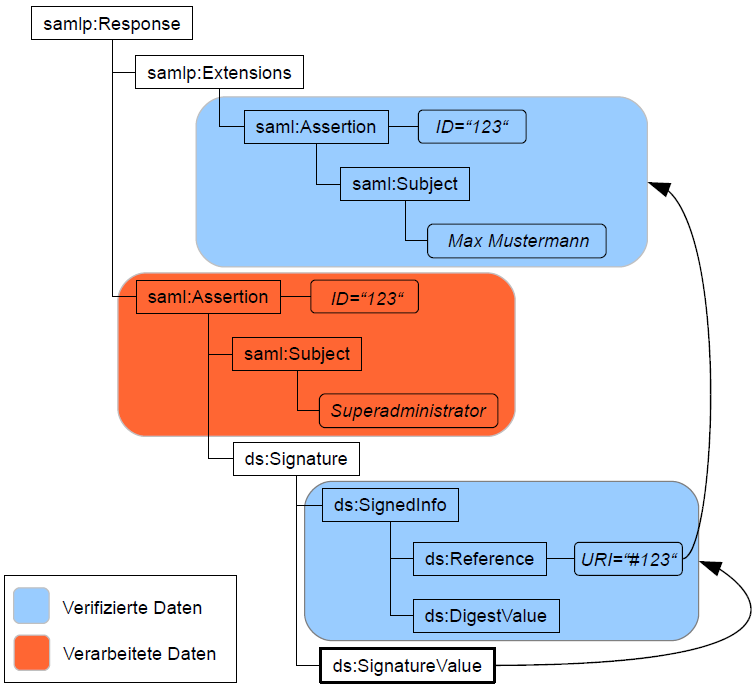 10
REST: Schwachstellen bei Google und Facebook
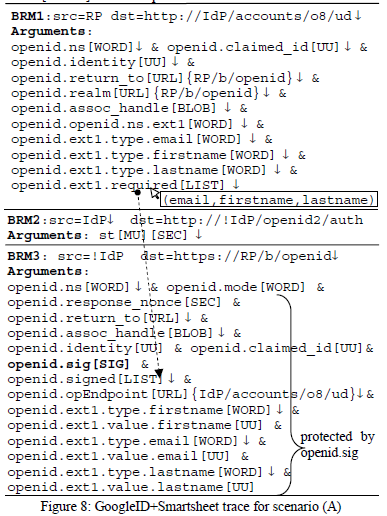 Rui Wang, Shuo Chen, XiaoFeng Wang: Signing Me onto Your Accounts through Facebook and Google: a Traffic-Guided Security Study of Commercially Deployed Single-Sign-On Web Services. IEEE S&P 2012
REST wenig standardisiert
Artikel deckt Sicherheitsprobleme zwischen IdP und RP auf
11
HTML5: XSS and Scriptless Attacks
World Wide Web Consortium (www.w3.org) konnte sich mit XHTML nicht durchsetzen
Web Hypertext Application Technology Working Group (WHATWG), gegründet 2004, standardisiert HTML5
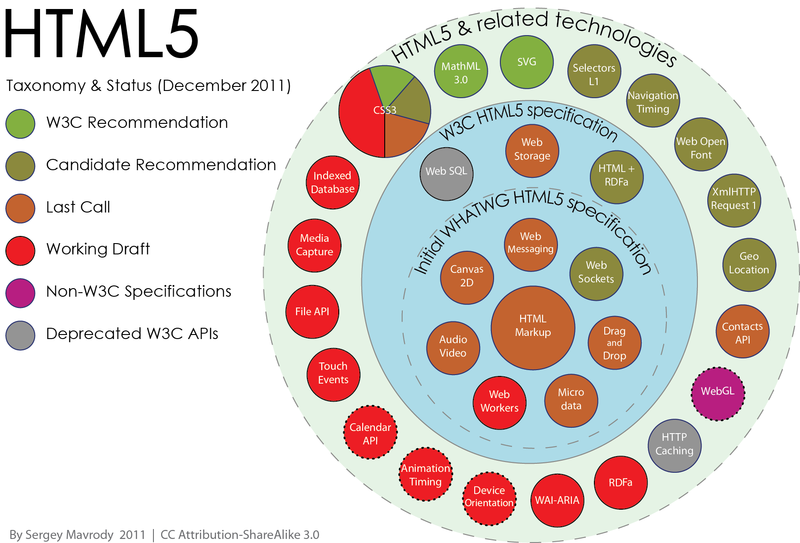 12
HTML5: XSS and Scriptless Attacks
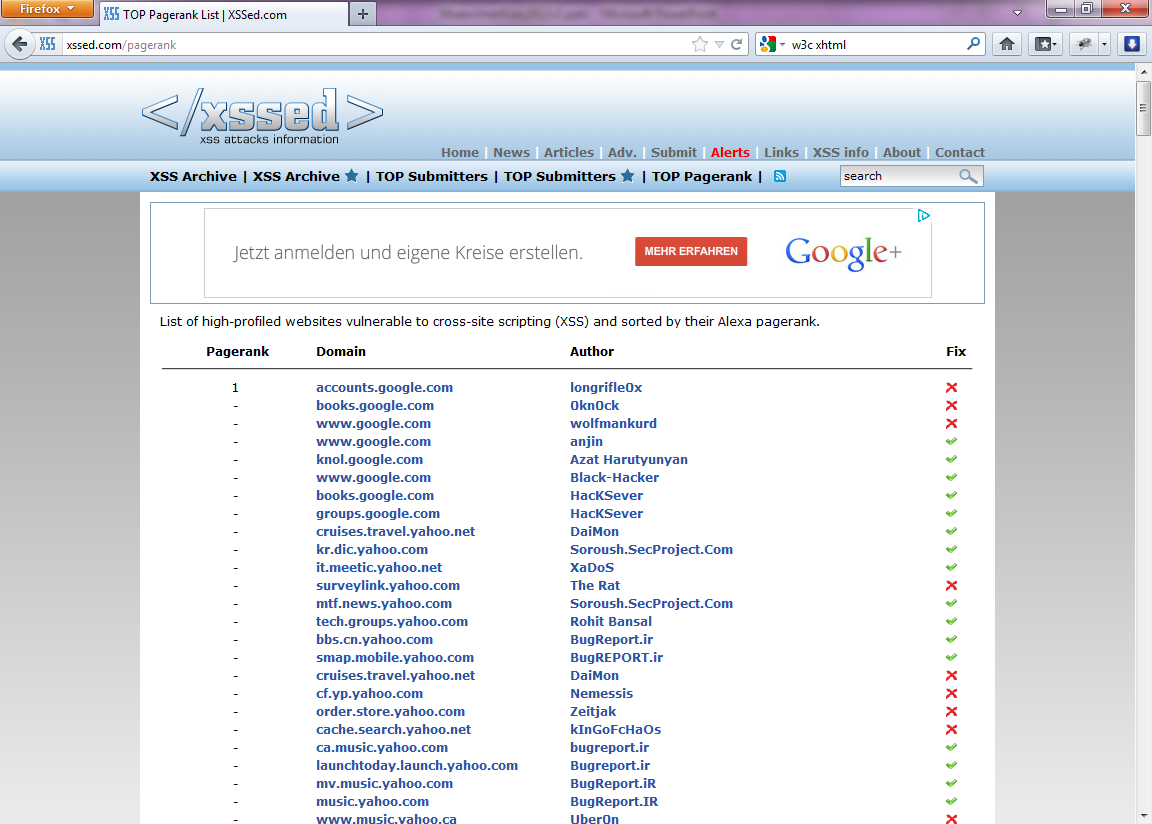 13
HTML5: XSS and Scriptless Attacks
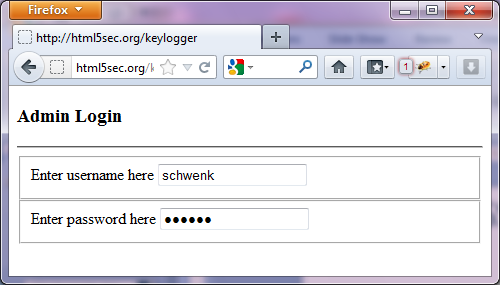 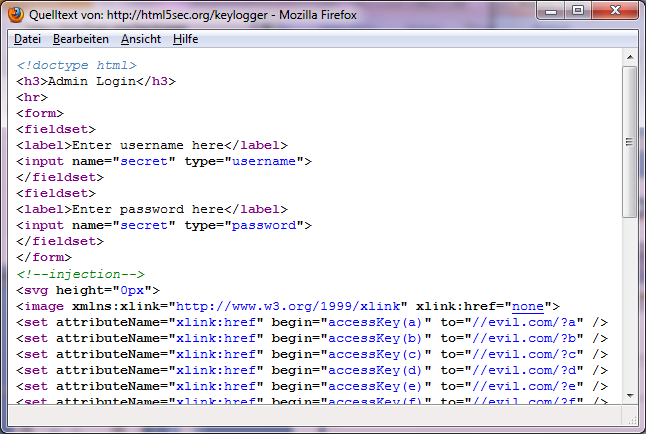 14
HTML5: XSS and Scriptless Attacks
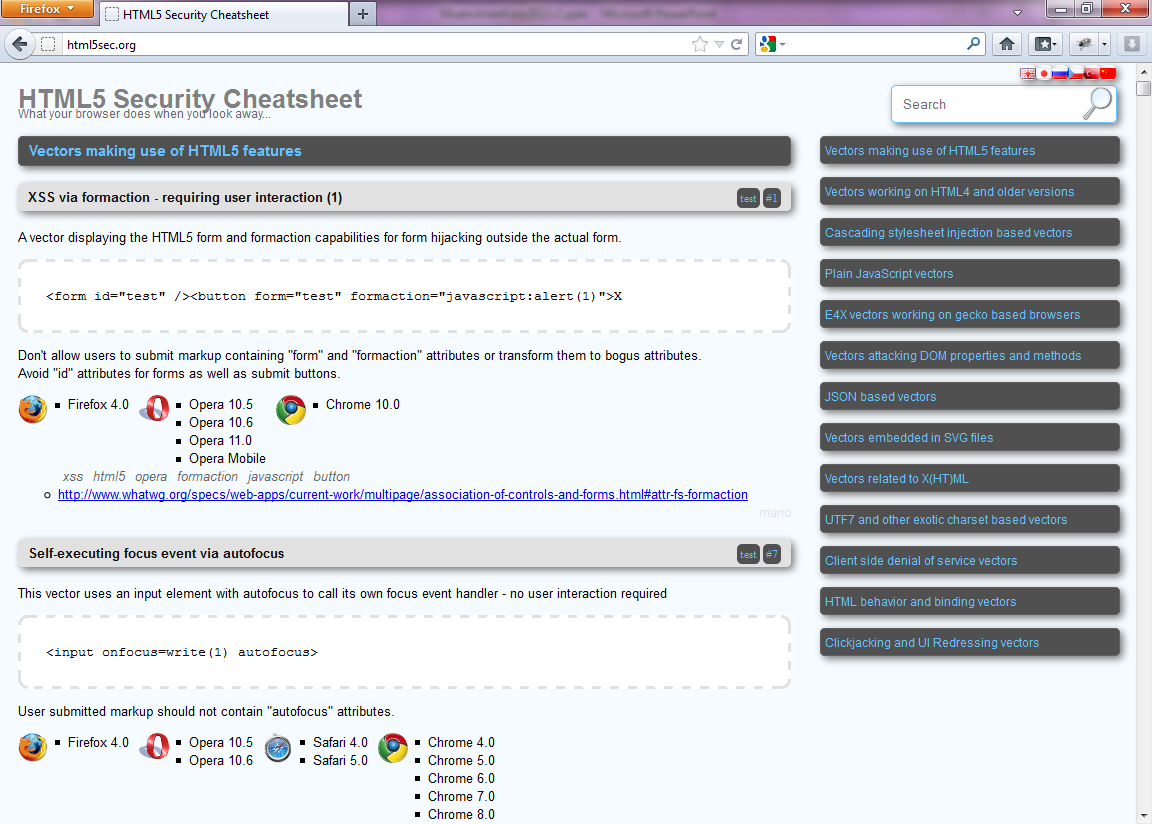 15
Fazit: Hoher Forschungs- und Entwicklungsbedarf
Bewährte Technologien wie Firewalls werden nutzlos
SOAP und SAML
XML Signature Wrapping: sichere Implementierung wurde im BSI-Projekt XSpRes entwickelt
XML Encryption: CBC-Modus gebrochen, GCM wird neu standardisiert
REST
Standardisierung erforderlich
XSS und HTML5
XSS ein ungelöstes Problem; neuer Lösungsansatz: JSAgents
HTML5: Scriptless Attacks!
16